Музейно - педагогическое занятие«О чем может рассказать школьная фотография»                                           Зам.  директора  по ВР ГБОУ лицея № 445                                                                          Курортного района  Санкт-Петербурга                                                                                                                   Т.А. Гурашкина
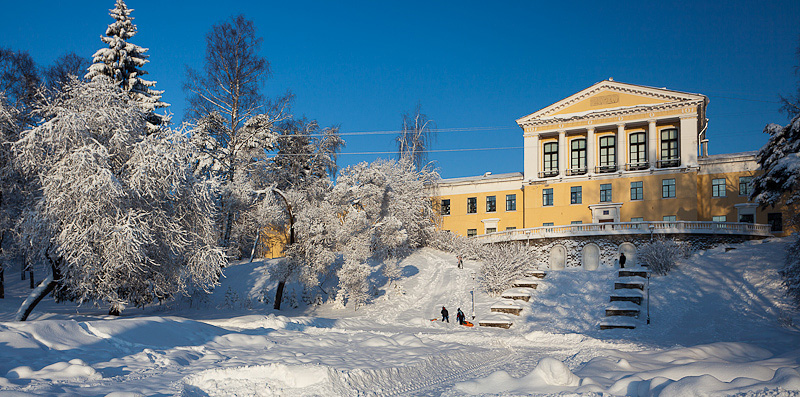 Цель работы: формирование интереса к изучению истории школы № 445 через знакомство со школьной  фотографией 1958 года.Задачи: 1. Обучать учащихся работе в команде.2. Познакомить учащихся с особенностями работы с музейным экспонатом – фотографией.3. Развивать у учащихся  навыки составления мини-выставки по теме.4. Способствовать развитию навыков ведения дискуссии.5. Создать предпосылки для возможного продолжения работы по данной теме
Актуальность: проблема сохранения школьных традиций и организация работы школьного музея.Организационно-методические условия:- занятие проводится во внеурочное время в школьном кабинете;- длительность занятия 1,5 часа;- для проведения занятия в кабинете находятся некоторые экспонаты школьного музея, рассказывающие о жизни школы в 50-е годы 20 века.
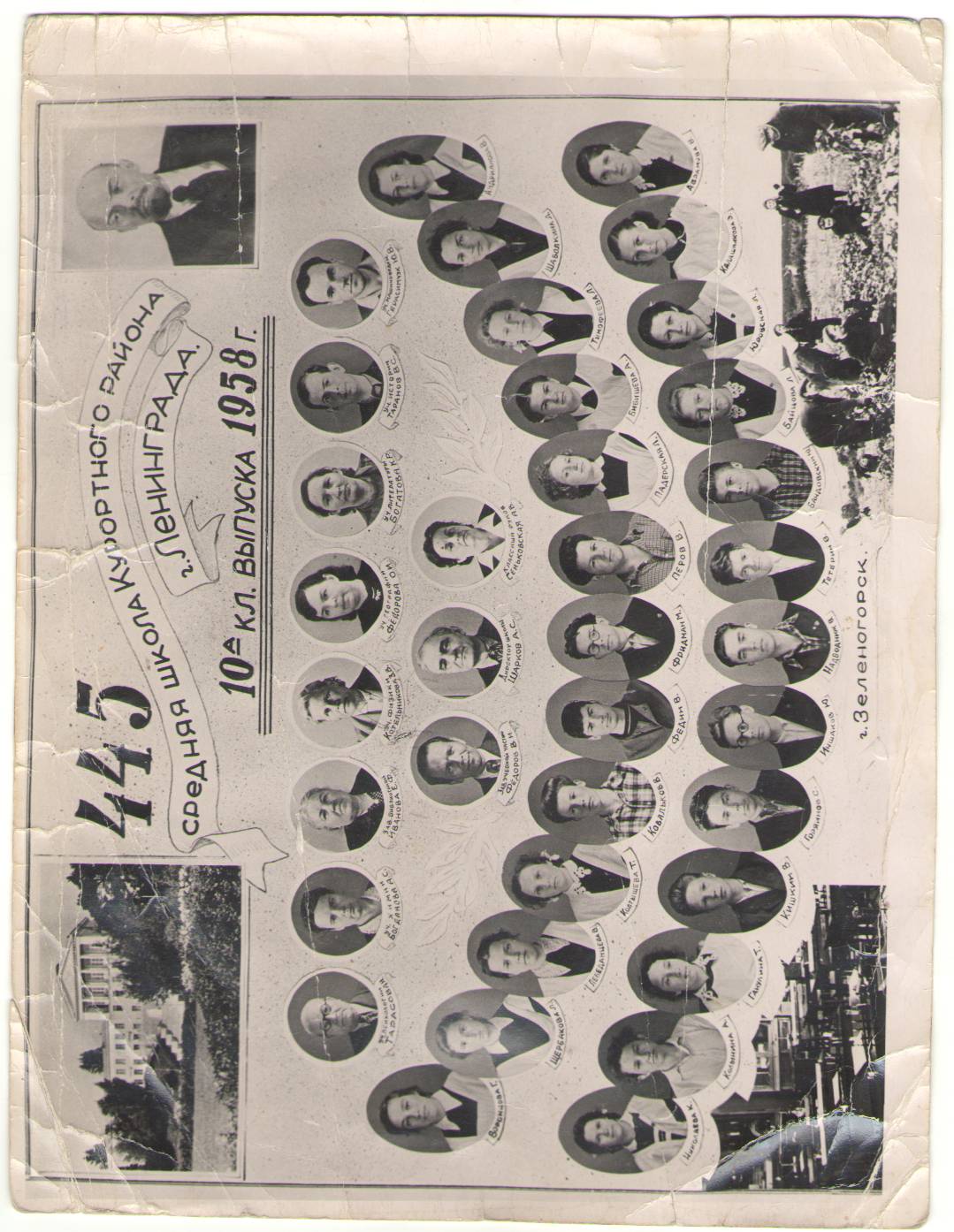 Виды совместной деятельности.1. Работа в командах.
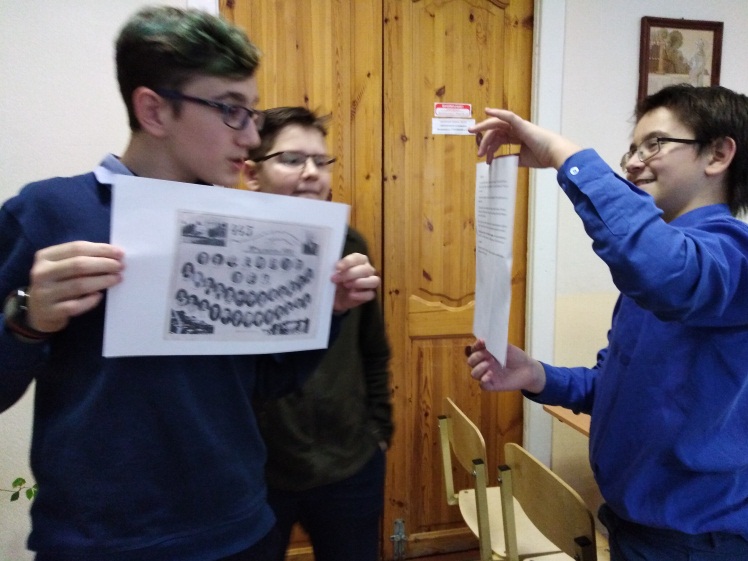 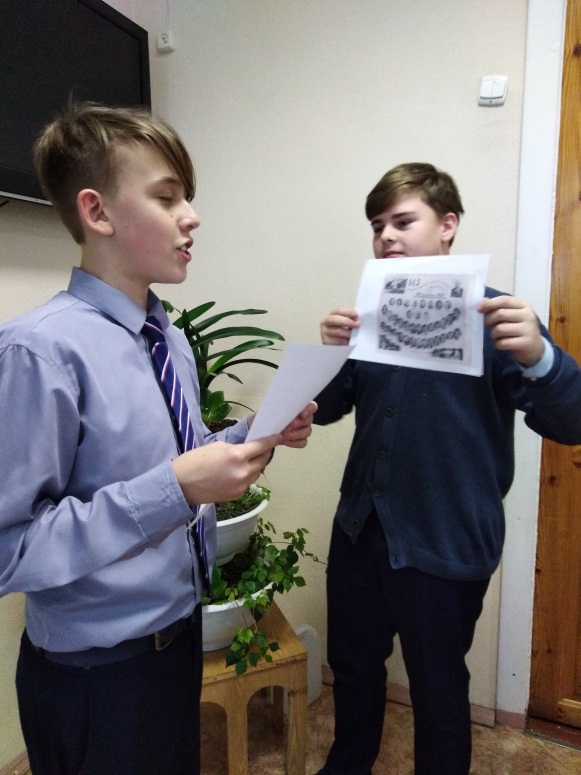 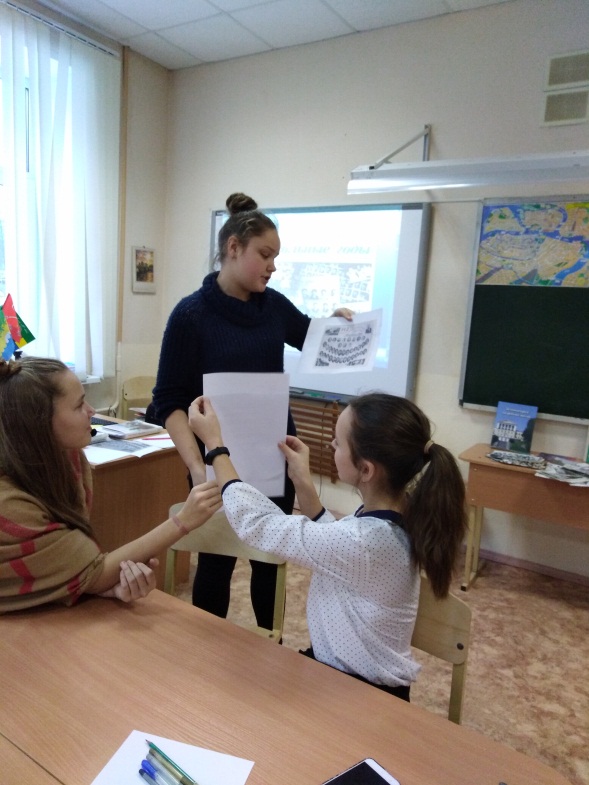 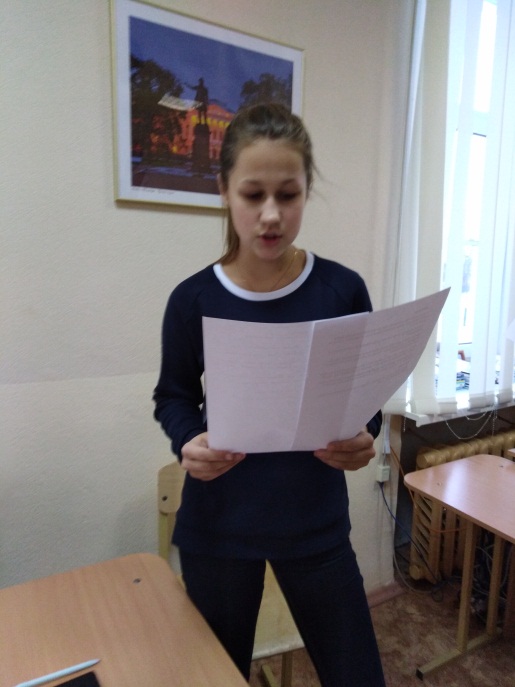 Виды совместной деятельности.2. Мастер-класс по составлению мини-выставки.
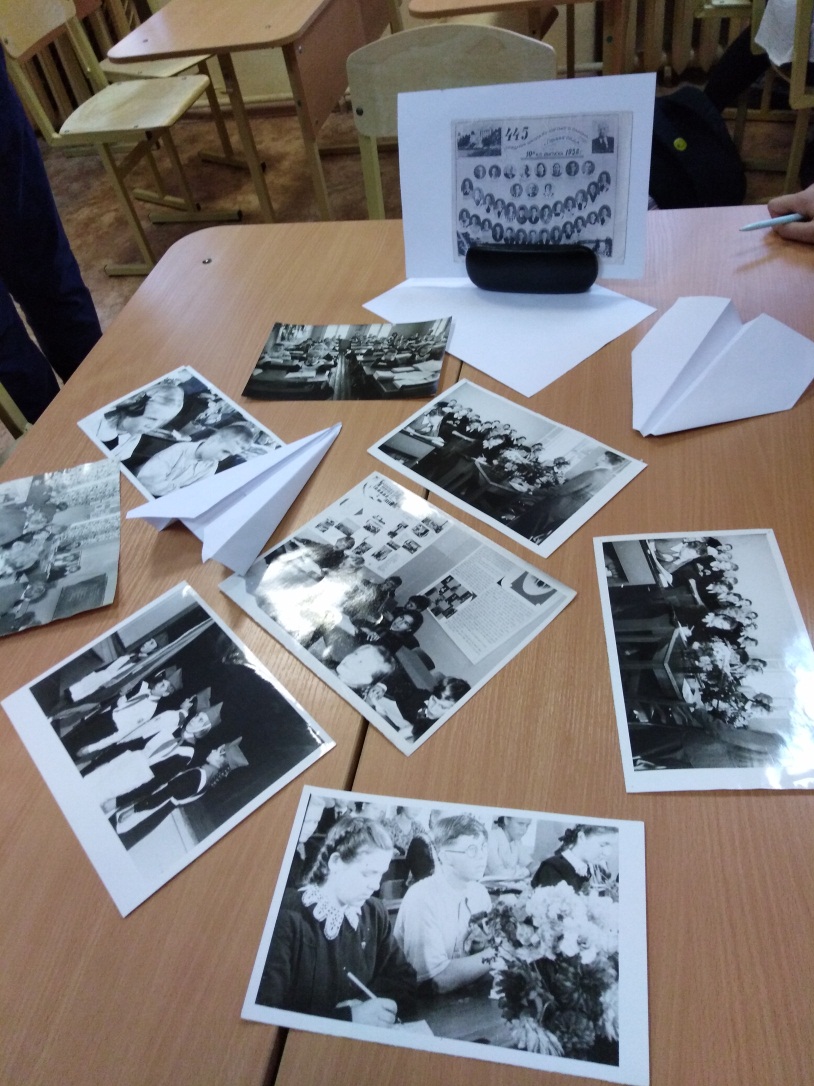 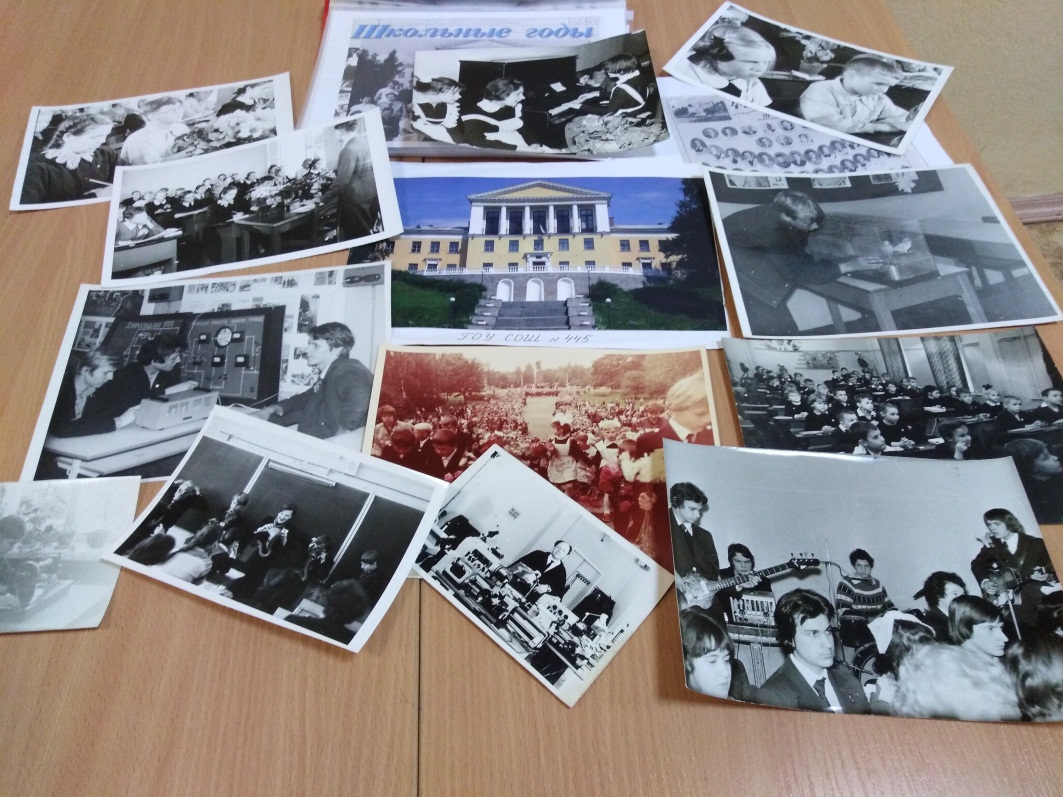 Виды совместной деятельности.2. Мастер-класс по составлению мини-выставки.
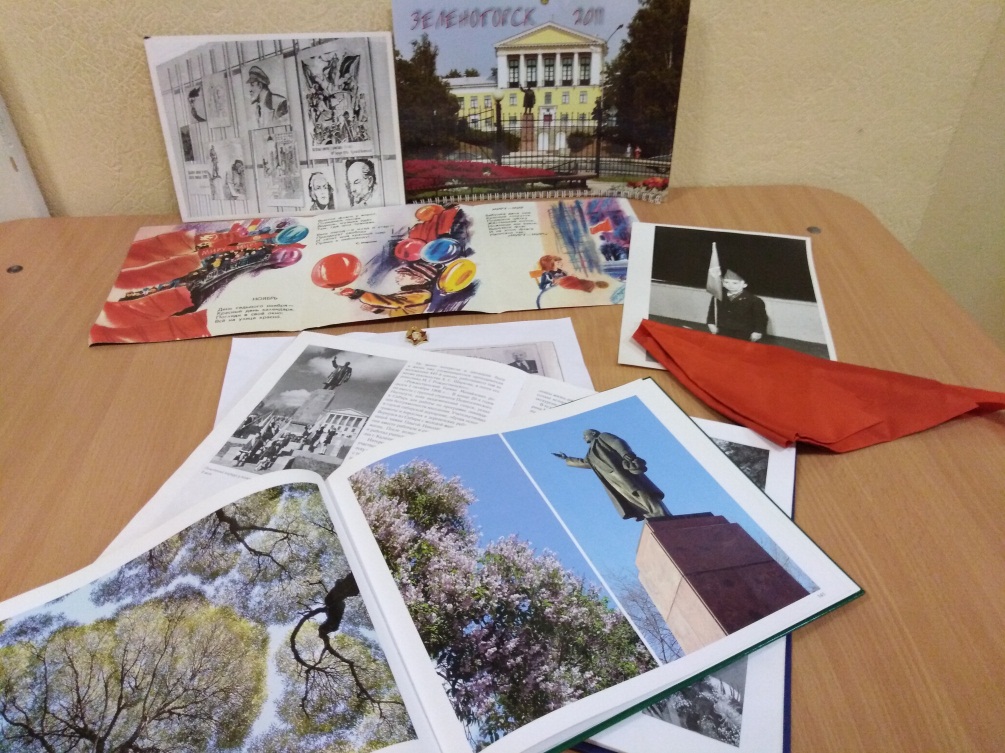 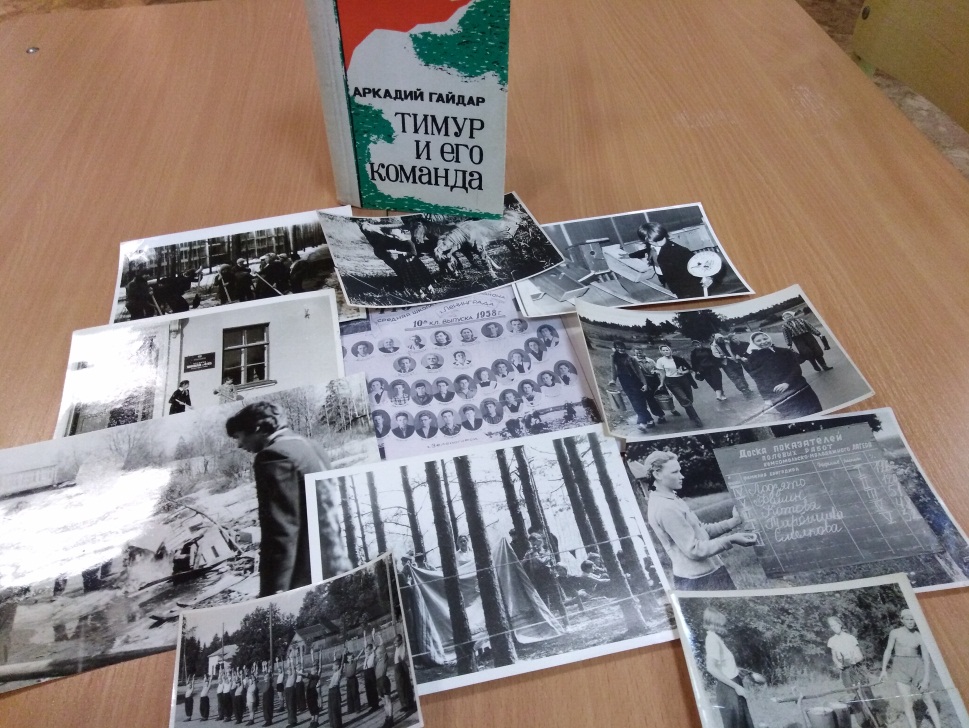 Виды совместной деятельности.3. Дискуссия.
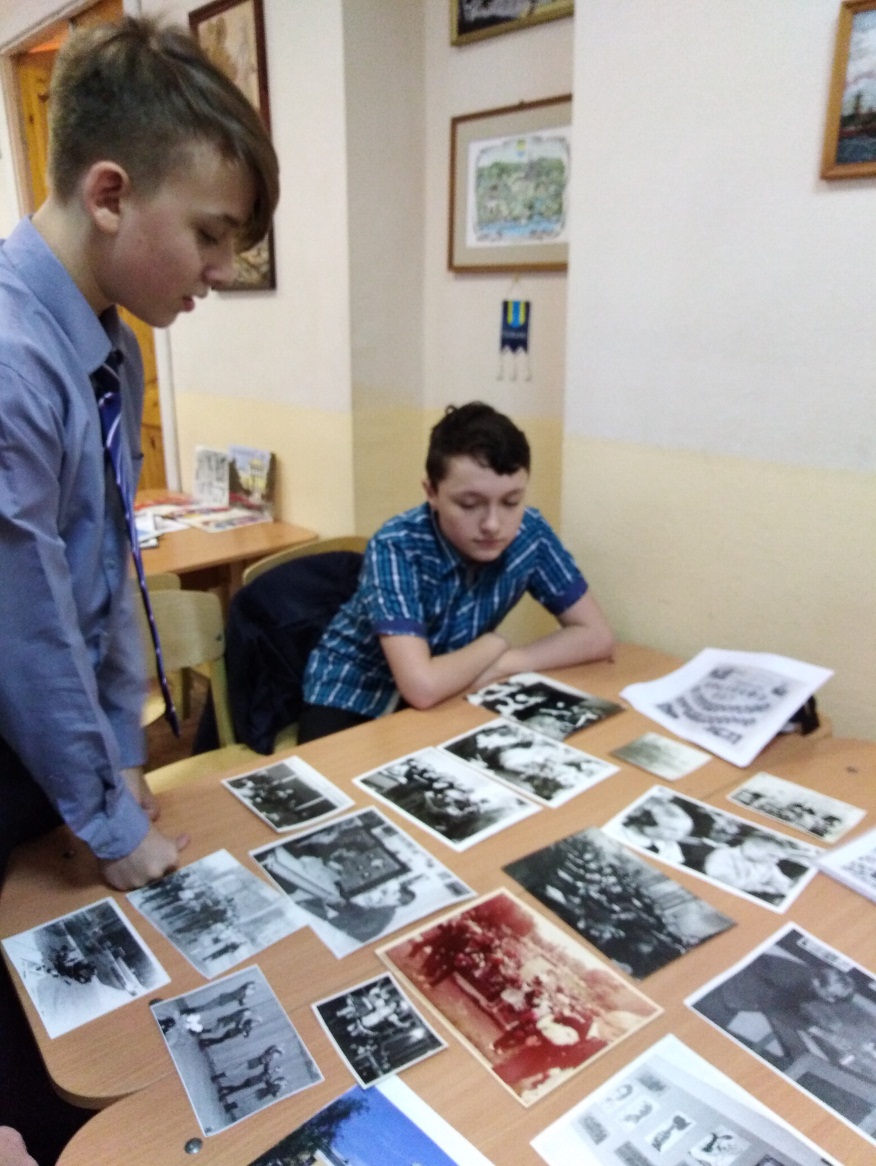 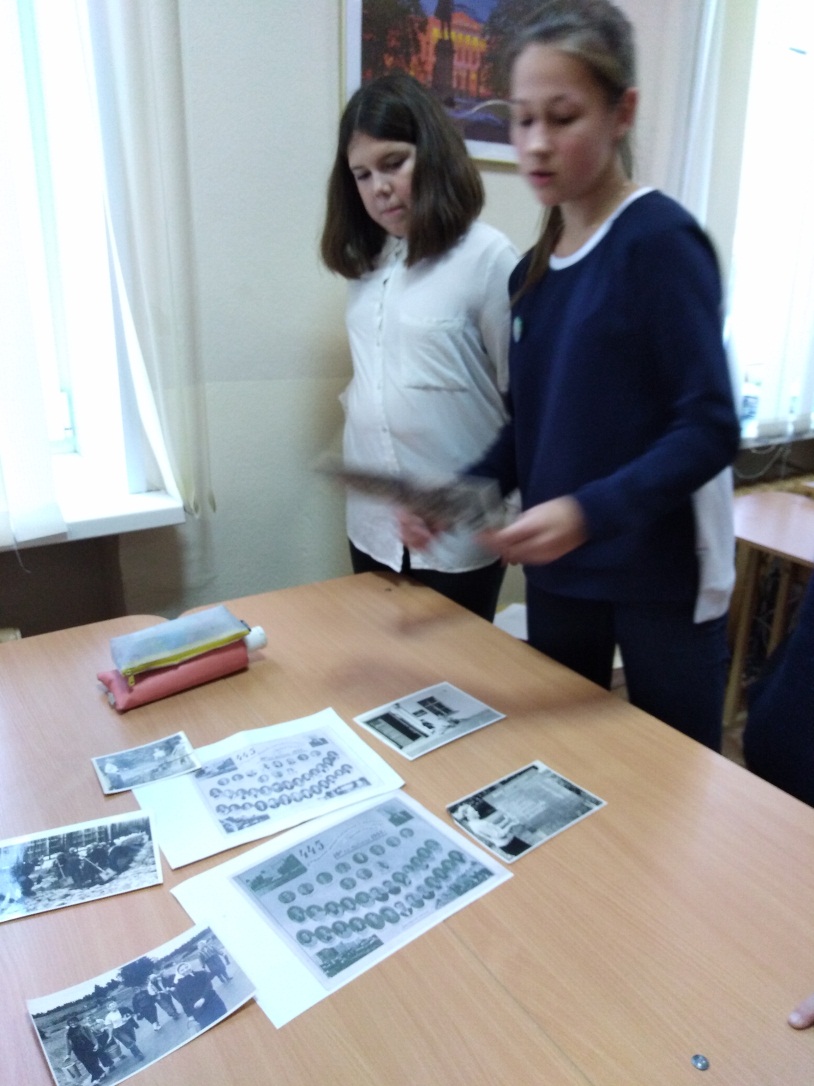 Виды совместной деятельности.4. Посещение школьного музея.
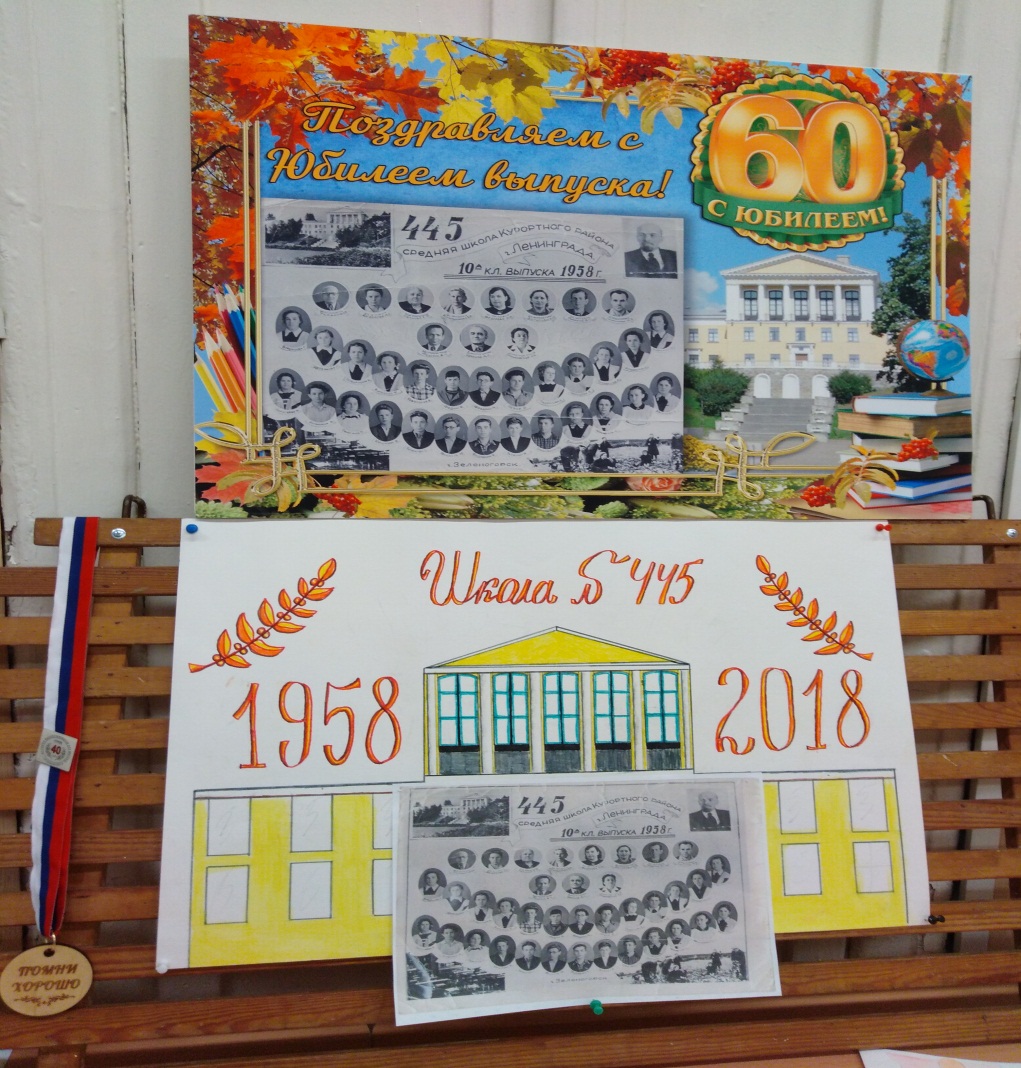 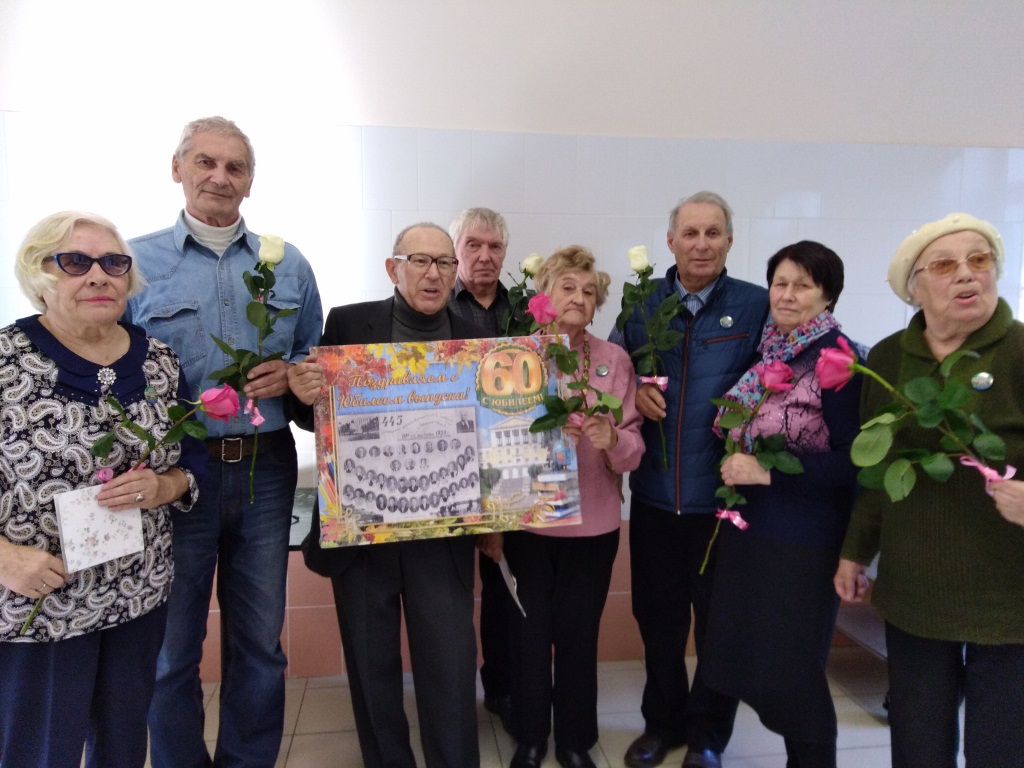 Виды совместной деятельности.4. Посещение школьного музея.
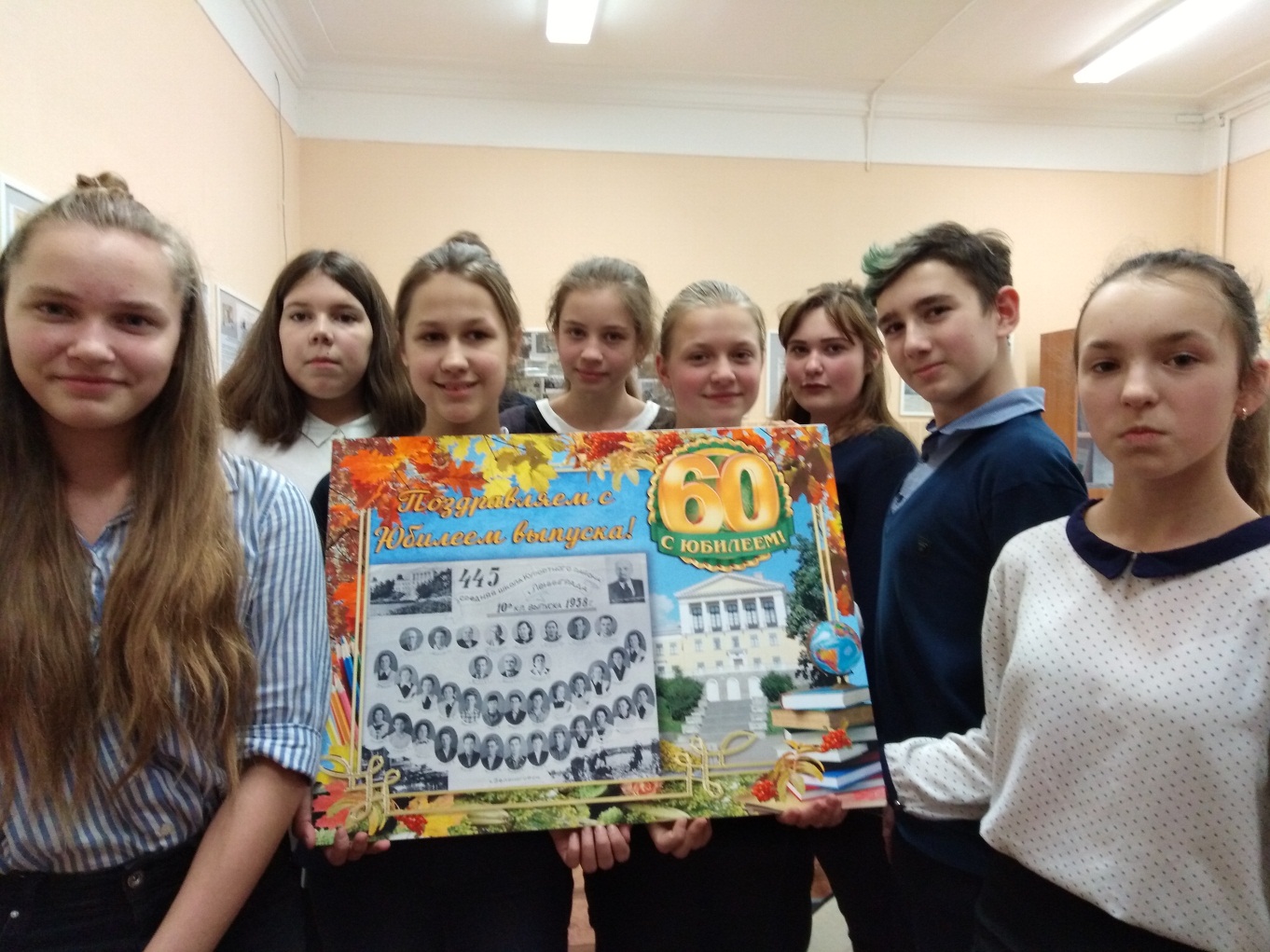 Виды совместной деятельности.5. Дальнейшая разработка продукта.
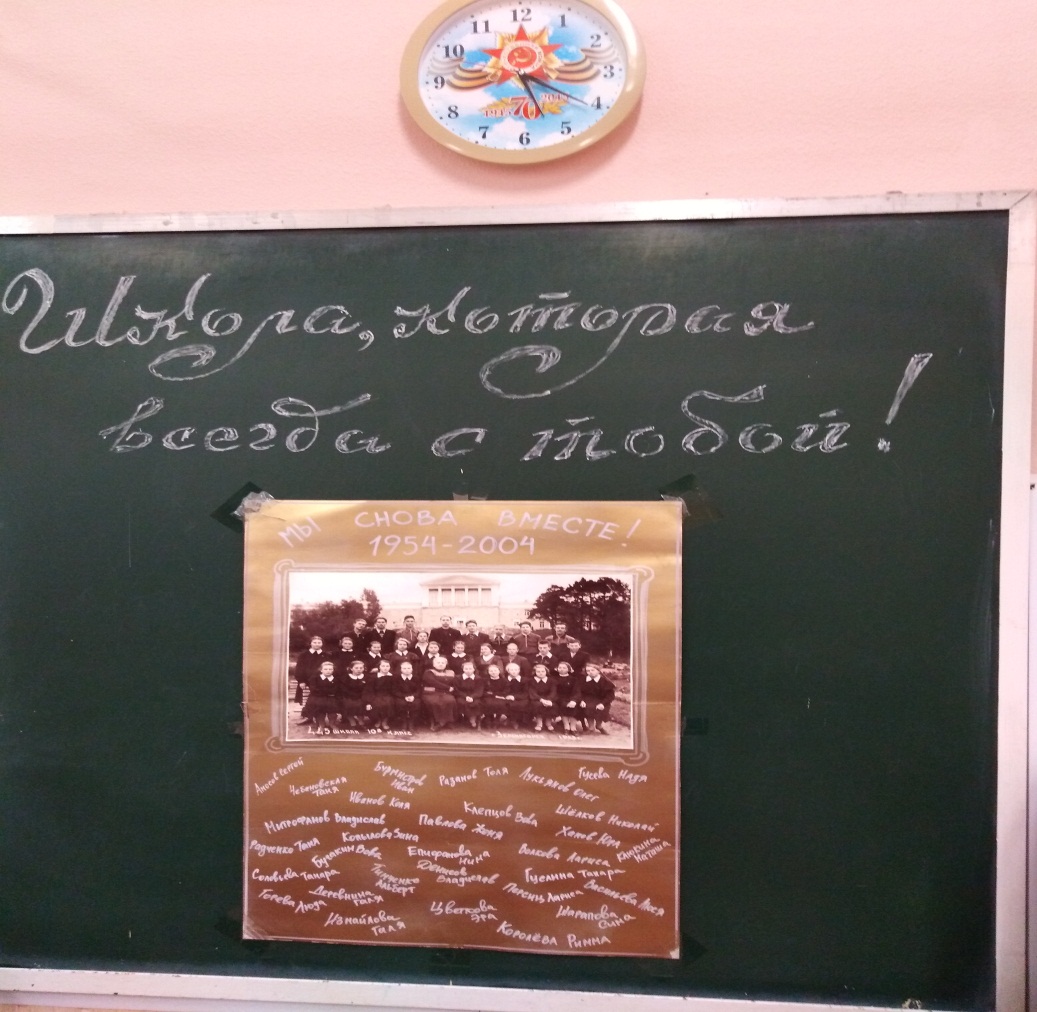 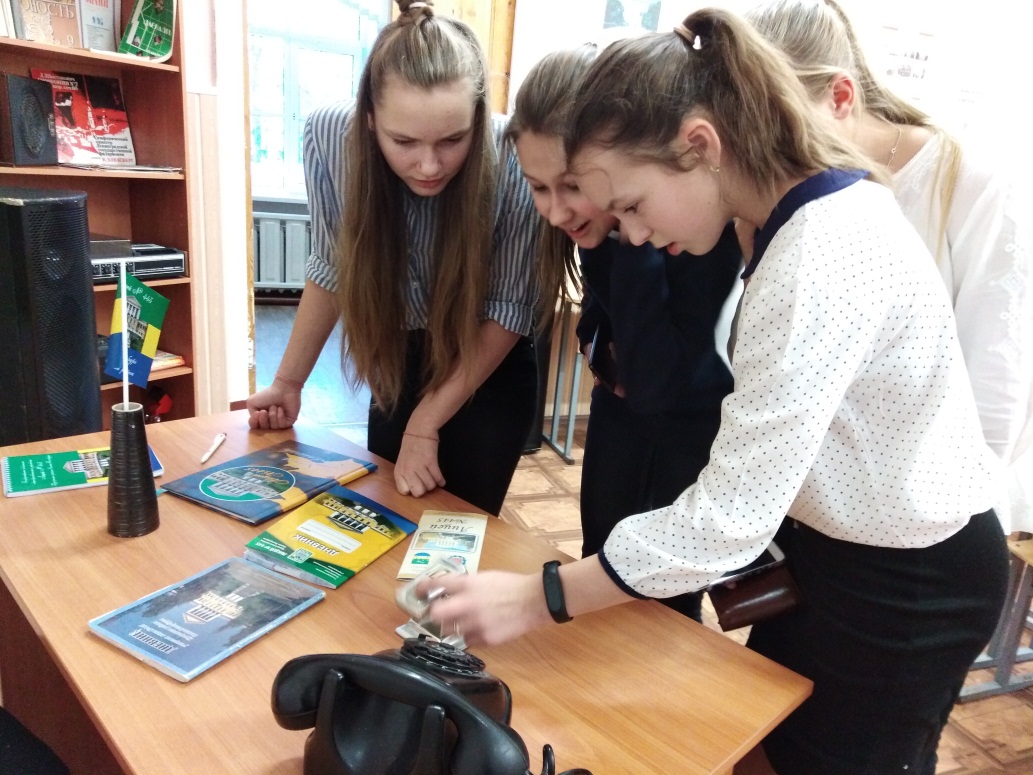